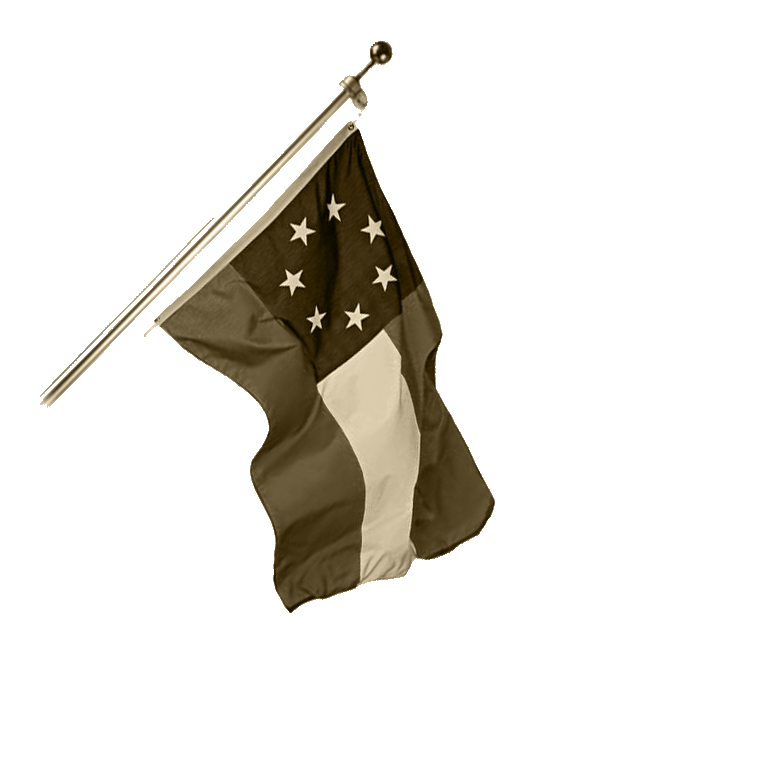 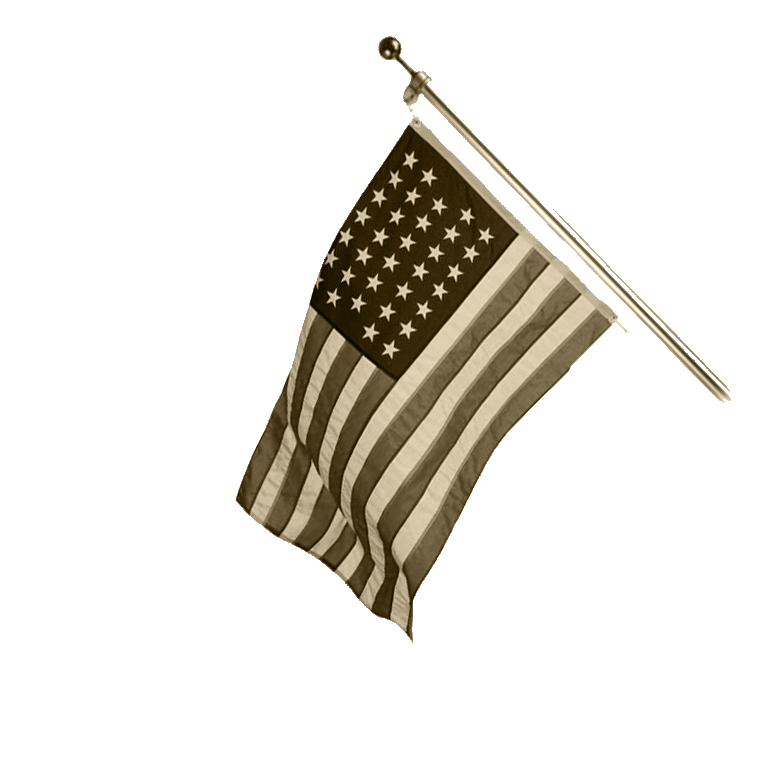 The Civil War
1861-1865
[Speaker Notes: Features (in notes sections):
Suggested Clips for viewing from major films
Links to descriptions of images
A General tracker to undermine the perception that the entire Civil War was fought between Robert E. Lee and Ulysses S. Grant]
Essential Question
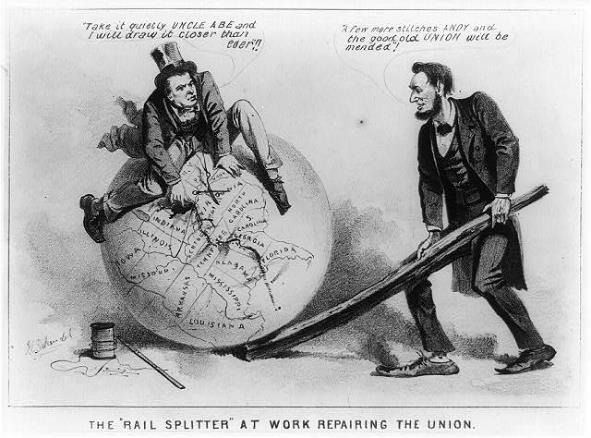 To what extent did the role of the federal government change both during, and as a result of, the Civil War.
[Speaker Notes: LOC image: http://www.loc.gov/pictures/item/2008661827/]
The War Begins
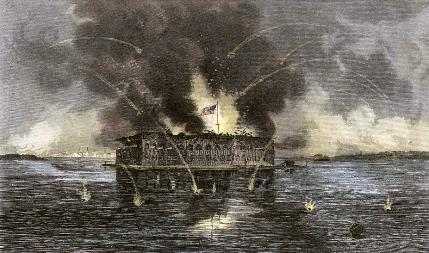 Fort Sumter (April 12, 1861)
Use of Executive Power
“Commander-in-Chief”
75,000 volunteers
War spending
Suspended habeas corpus
All without Congressional consent
The Upper South Secedes
VA, NC, TN, AR 
Capital moves to Richmond
The Border States
DE, MD, MO, KY… later: WV
Martial law in Missouri
[Speaker Notes: Fort Sumter: http://www.learnnc.org/lp/editions/nchist-civilwar/4637
CSA Map: http://upload.wikimedia.org/wikipedia/commons/thumb/2/27/Map_of_CSA_4.png/550px-Map_of_CSA_4.png]
Wartime Advantages
North vs. South -By the Numbers
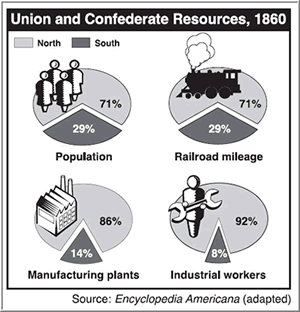 [Speaker Notes: Graphic: http://www.econedlink.org/lessons/index.php?lid=729&type=educator
Chart source: Cayton, et el. America: Pathways to the Present. 2005. from The American Heritage Picture History of the Civil War.]
The Confederate States of America
A Confederacy?
Purpose of gov’t vs. implementation during war.
Wartime Centralization at the state level
Economy
Nationalization of at the railroads
Promotion of industrialization
Extreme inflation
[Speaker Notes: http://fineartamerica.com/featured/confederate-fasting-1863-granger.html]
First Years of War (1861-1862)
Early volunteers enlisted for only 90 days.
First Bull Run (Manassas, July, 1861)
30,000 U troops attack in VA
“Stonewall” Jackson – forces retreat
War would be longer than expected
Union Strategy
Blockade Southern ports (Anaconda Plan)
Take control of Mississippi
Raise and train 500,000 man army to conquer Richmond
[Speaker Notes: http://www.learnnc.org/lp/editions/nchist-civilwar/5460]
The Peninsula Campaign
Army of the Potomac
Failures @ Yorktown, Seven Pines, & the Seven Days’ Battle
Ironclads
Monitor vs. Merrimac (CSS Virginia) – ironclad ships 
Hampton Roads (March, 1862)
Impact – revolution in naval warfare, iron replacing wood
McClellan Fired, replaced by John Pope
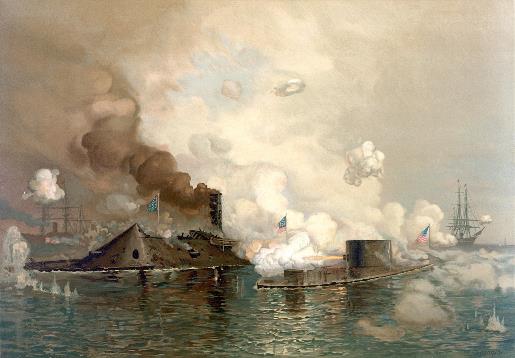 Major General Tracker:
Army of the Potomac
McClellan (fired – Seven Days’)
Pope
Army of Northern Virginia
Johnston (killed – Seven Pines)
Robert E. Lee
[Speaker Notes: Map: http://www.civilwar.org/maps/peninsula-campaign/peninsulacampaignmap.html
Battle of Hampton Roads: http://upload.wikimedia.org/wikipedia/commons/1/18/The_Monitor_and_Merrimac.jpg
Suggested Video: Burns, Civil War - Ironclads]
Northern Virginia and Maryland Campaigns
Second Bull Run (August, 1862)
Lee - Pope forced to withdraw to protect Washington
Antietam (Sharpsburg – September, 1862)
Single bloodiest day of the war – 22,000 dead or injured
Value of cigars
Impact of Burnside – aggressive leader – reckless – worse consequences 
Photography of Matthew Brady
Lincoln seizes as opportunity to issue Emancipation Proclamation – awaiting a victory
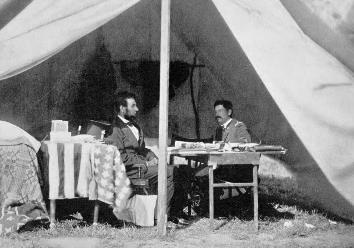 Major General Tracker:
Army of the Potomac
McClellan (fired – Seven Days’)
Pope (fired – 2nd Bull Run)
McClellan (reinstated, fired – Antietam)
Burnside
Army of Northern Virginia
Johnston (killed – Seven Pines)
Lee
[Speaker Notes: Suggested film clips: Gods and Generals – Second Manassas. Glory – Antietam & Hospital scene
Matthew Brady, bloody lane photograph: http://www.civilwarphotography.org/index.php/3-d-photographs-exhibit/74
Brady photograph of Lincoln and McClellan: http://www.ohiohistoryhost.org/ohiomemory/archives/1575]
Results:2nd Bull Run & Antietam
[Speaker Notes: Bull Run: http://en.wikipedia.org/wiki/Second_Battle_of_Bull_Run
Antietam: http://en.wikipedia.org/wiki/Battle_of_Antietam]
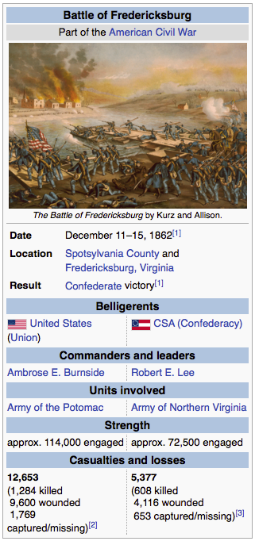 Fredericksburg
Burnside leads full frontal assault on Confederate position at convergence of Rapidan and Rappahannock
Major General Tracker:
Army of the Potomac
McClellan (fired – Seven Days’)
Pope (fired – 2nd Bull Run)
McClellan (reinstated, fired – Antietam)
Burnside (fired – Fredericksburg)
Hooker
Army of Northern Virginia
Johnston (killed – Seven Pines)
Lee
[Speaker Notes: Clip suggestion: Gods and Generals – Fredericksburg erupts 
Maps: http://www.civilwar.illinoisgenweb.org/battles/fredmap2.html
Results: http://en.wikipedia.org/wiki/Battle_of_Fredericksburg]
The Western Campaign
Ulysses S. Grant – trying to control the Mississippi 
Forts Henry and Donelson (1862) – branches of the Mississippi
“Unconditional Surrender” – 14000 Confederates taken prisoner
Shiloh (1862) -23000 dead or wounded
Once the Mississippi River was under Union Control: David Farragut (Navy)
New Orleans (April, 1862)
Heads to Vicksburg
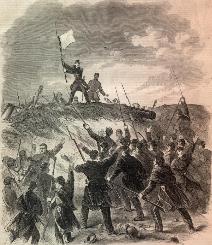 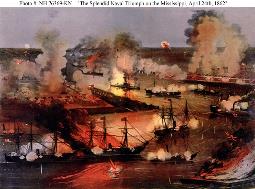 [Speaker Notes: Image – Unconditional surrender @ Donelson: http://civilwardailygazette.com/2012/02/16/the-strange-and-unconditional-surrender-of-fort-donelson/
Map of western campaign: http://ryanhill1.wikispaces.com/Battle-of-Shiloh
Battle of New Orleans: https://familysearch.org/learn/wiki/en/Louisiana_Military_Records]
Foreign Affairs and Diplomacy
Courting European Powers
Necessity for South
“King Cotton” – to gain support of Britain and France
Trent Affair (1861) – Mason & Slidell
Confederate Raiders
Privateers (British-built ironclads)
The Alabama
Captured at least 60 Union vessels
Failure of Cotton Diplomacy
Southern blockade and later embargo led to cotton imported from India and Egypt
England and France refused to formally recognize the CSA
[Speaker Notes: Image and description: http://www.sonofthesouth.net/uncle-sam/brother-jonathan.htm]
The End of Slavery (?)
Confiscation Acts (May, 1861-July, 1862)
Slaves = “contraband”
The Emancipation Proclamation (September, 1862 – effective January 1, 1863)
Effect on slavery = none
Consequences:
Enlarged purpose of war
Kept England out
Strengthened Confiscation Acts
Allowed for enlistment of free blacks
Over 200,000 serve
Segregated
Mostly non-combat, few exceptions (54th Mass.)
Thirteenth Amendment (Ratified December, 1865) – end of slavery
[Speaker Notes: Suggested film clip: Glory – Training/bayonets and assault on Ft. Wagner
Image: http://taylorpolites.blogspot.com/2011/09/do-you-think-ill-make-soldier.html
Link to experience of black soldiers: http://www.nps.gov/history/history/online_books/civil_war_series/2/sec19.htm]
The Turning Tide of War (1863-1865)
Chancellorsville (May, 1863)
Jackson killed by “friendly” fire 
Confederate victory
Vicksburg (May-July, 1863)
Grant achieves surrender on July 4.
Completes the “anaconda”
Gettysburg (July 1-3, 1863)
First Southern offensive in North
Accidental encounter leads to deadliest battle, 50,000 died/injured
Impact:
Massive Southern casualties lead to decreased support
Union has two major victories, both in terms of strategy and morale
Gettysburg Address – admittance of this war being about equality and putting an end to slavery
Major General Tracker:
Army of the Potomac
McClellan (fired – Seven Days’)
Pope (fired – 2nd Bull Run)
McClellan (reinstated, fired – Antietam)
Burnside (fired – Fredericksburg)
Hooker (fired – Chancellorsville)
Meade (fired – Gettysburg)
Grant
Army of Northern Virginia
Johnston (killed – Seven Pines)
Lee
[Speaker Notes: Image from “True Story of Pickett’s Charge”: http://rare.us/story/gettysburg-at-150-the-story-of-picketts-charge/
Suggested clips: Gods and Generals – Surprise at Chancellorsville -- Gettysburg – For Virginia (Pickett) & Bayonets (Little Round Top & Chamberlain)]
The Overland Campaign
Grant vs. Lee
Wilderness (May, 1864)
Grant heavily supplied
Spotsylvania and Cold Harbor (May-June, 1864)
Massive Casualties
The Siege at Petersburg (June, 1864-April, 1865)
Cut off Southern Railroads
Sherman’s March to the Sea (November-December, 1864)
Chickamauga (loss-1863) Chattanooga (victory-1863)Atlanta (victory, 1864)
“Make Georgia Howl”
Sherman “neckties”
Savannah, GA = Christmas present
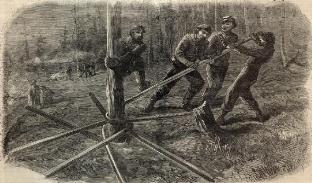 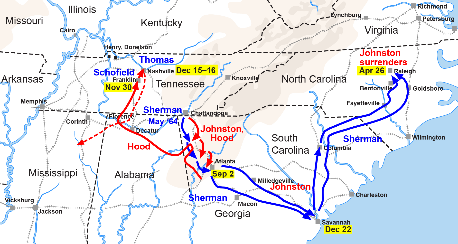 [Speaker Notes: Suggested Clip: Cold Mountain – The Crater (Petersburg)
Grant and Lee: http://en.wikipedia.org/wiki/Overland_Campaign
Sherman Necktie: http://georgy-konstantinovich-zhukov.tumblr.com/post/42965876469/peashooter85-general-shermans-neckties
March to the Sea map: http://en.wikipedia.org/wiki/William_Tecumseh_Sherman]
The Election of 1864
Primary Source Analysis:
C – Context
A – Audience
P – Purpose
P – Point of View
[Speaker Notes: Image: http://www.digitalgallery.emory.edu/luna/servlet/detail/CORNELL~9~1~78014~1708:The-True-Issue-or--Thats-Whats-the-]
The Election of 1864
Abraham Lincoln
George McClellan
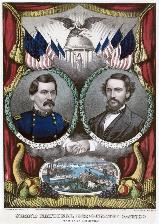 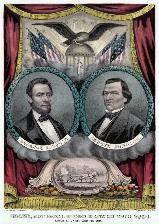 “Unionists”
Pro-war
New running mate – Andrew Johnson (Democrat)
Democrats want cease fire
“ditch-Lincoln” movement
Anti-emancipation
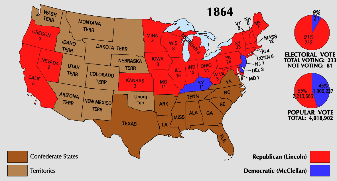 Results:
Lincoln gets push from victories @ Atlanta and Petersburg
Lincoln allows furlough for soldiers to vote
[Speaker Notes: Campaign Posters: http://en.wikipedia.org/wiki/United_States_presidential_election,_1864
Map:]
The End of the War
Fall of Richmond (April 3, 1865)
Lee’s Surrender at Appomattox (April 9, 1865)
Recapture of Fort Sumter (April 14, 1865)
Lincoln’s Assassination (April 14, 1865)
Ford’s Theater
John Wilkes Booth
Attack on Sec. of State Seward
Johnston Surrenders to Sherman (NC – April 17, 1865)
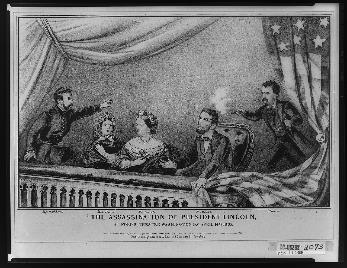 [Speaker Notes: Appomattox Surrender & Description of Wilmer McLean: http://rixxblog.wordpress.com/2011/07/21/wilmer-mclean/
Lincoln’s Assassination: http://en.wikipedia.org/wiki/Lincoln_assassination_flags]
Effects of the War on Civilian Life
Societal, Economic, and Political changes of the 
“War Between the States”
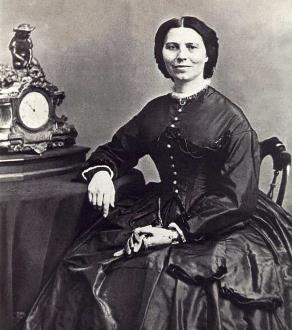 [Speaker Notes: Matthew Brady photograph of Clara Barton, founder of the Red Cross: http://en.wikipedia.org/wiki/Clara_Barton]
Political Change
Republican in office, Republicans in Congress
Factionalized
Radicals vs. Moderates
Dissenters
Copperheads – negotiated peace with treason
Peace Democrats
Civil Liberties
Suspension of habeas corpus in Maryland and Kentucky
13,000 held without trial
The Draft
Conscription Act (March, 1863)
All men 20-45
Allowed for “substitutes” ($300)
New York Draft Riots (July)- immigrants vs. freed African Americans. 
Political Dominance of the North – supremacy of the federal government was an established fact.
[Speaker Notes: Lincoln and the draft riots cartoon w/description: http://historygallery.com/prints/PunchLincoln/1863riots/1863riots.htm
Suggested clip: Gangs of New York – The Draft (good depictions of William Tweed, Horace Greeley, reading of Irish names, and subsequent riots)]
Economic Change
Financing the War
North
Selling of bonds ($2.6 billion)
Income tax, excise taxes, and increased tariffs (Morrill, 1861)
Issuance of Greenbacks – could not be traded in for gold – contributing to inflation
Renewal of National Bank (1863)
Modernizing Northern Society
Consolidation of industry
Profiteers & New Industry
War Financing (Cooke), Pork (Armour), Guns (Colt & Winchester), Wool and Linen see resurgence
Economic Expansion
Homestead Act (1862) – promotes settlement in Great Plains – 160 acres to farm and live 5 years
Morrill Land Grant Act (1862) – sale of federal land grants to maintain agricultural and technical colleges. 
Pacific Railway Act (1862) – authorized the building of a transcontinental railroad over a northern route in order to link the economies of east and west together.
[Speaker Notes: Image: source unknown]
Social Change
Women at Work
Added responsibilities
Factory jobs (North)
Farms and plantations (South)
Nurses and Volunteers for war efforts
Formation of the Red Cross (Clara Barton)
Ambulance corps & The US Sanitary Commission
Strengthened Women’s Rights Movement and, following the war, a renewed effort for suffrage
End of Slavery
4 million freedmen (13th Amendment)
[Speaker Notes: Image of Civil War Hospital and description of Mary Ann Bickerdyke: http://www.legendsofamerica.com/ah-marybickerdyke.html]
Impact of the War
New Technology
Weapons
Rifles and Carbines
Bullets & Cartridges
Artillery
Shells and canisters
Naval advances
Ironclads & turrets
Submarine
Expansion of Railroads & Telegraphy
Costs
$15 billion
750,000 lives (est.)
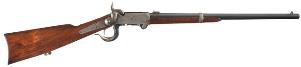 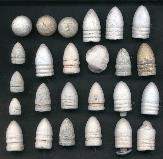 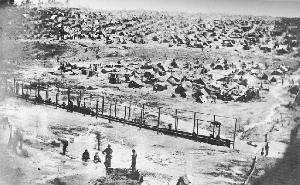 [Speaker Notes: Bullets: http://www.metaldetectingintheusa.com/cwbullets.html
Burnside Carbine: http://www.thomaslegion.net/americancivilwar/civilwargunslistweapons.html
Andersonville Prison: http://usslave.blogspot.com/2012/08/ghosts-of-andersonvilles-prisoner-of.html
:]